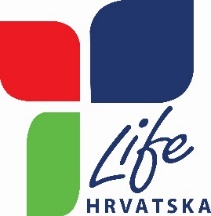 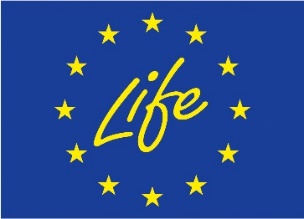 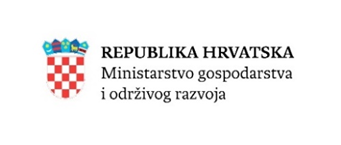 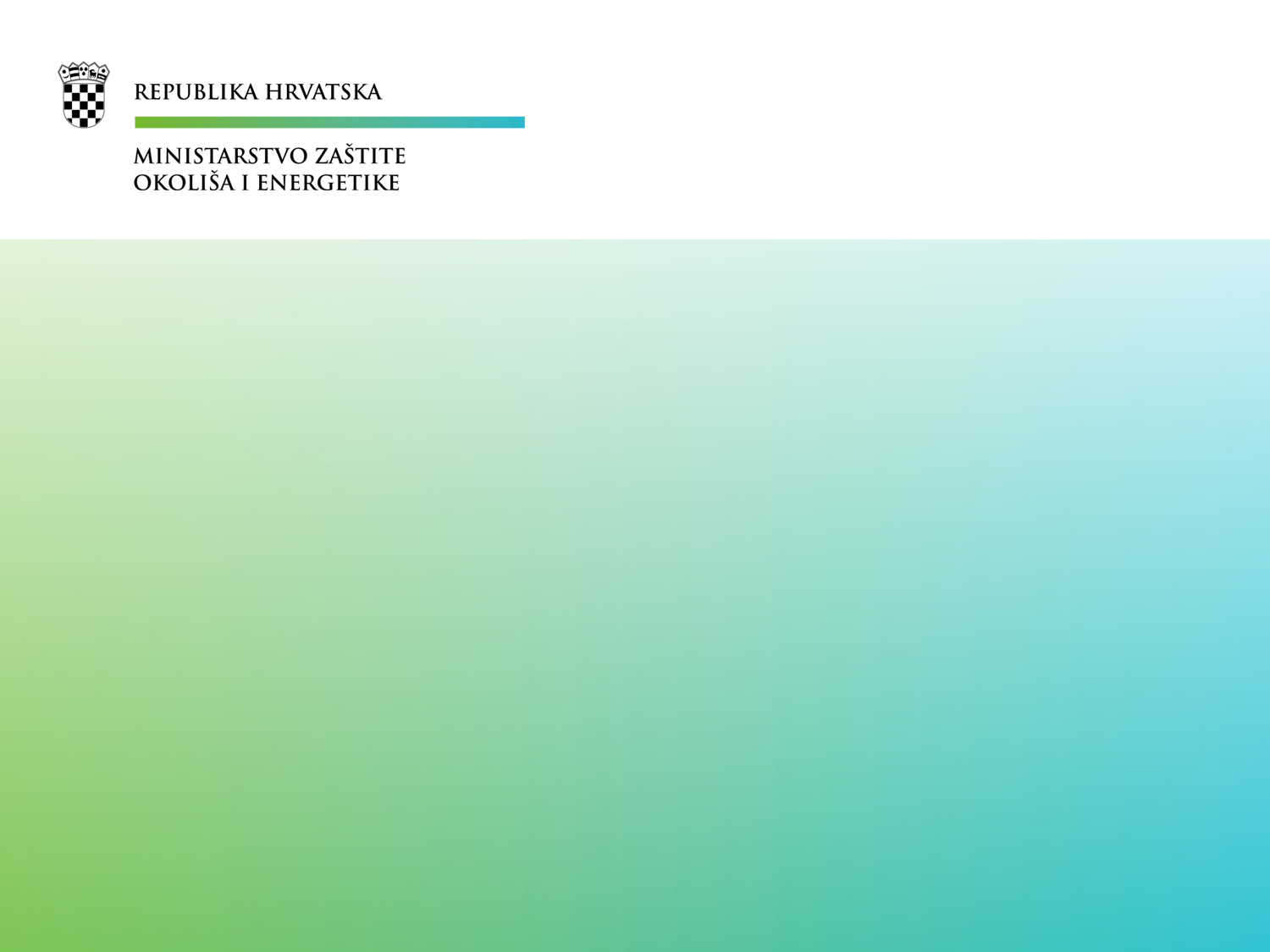 Program LIFE

2021.-2027.





12. ožujka 2021.
PROGRAM LIFE 2021 - 2027
Centralizirani  program Europske unije

Financiranje projektnih aktivnosti na području zaštite okoliša i djelovanju na području klime
PROGRAM LIFE 2021 - 2027
Doprinos pravednoj tranziciji prema: 
održivom, kružnom i energetski učinkovitom gospodarstvu
prijelazu na čistu energiju 
klimatskoj neutralnosti i otpornosti na klimatske promjene
zaštiti, obnovi i poboljšanju kvalitete okoliša 
zaustavljanju gubitka bioraznolikosti
Financijska sredstva
Raspodjela financijskih sredstava
Tematska područja
Okoliš 
Djelovanje u području klime

	Područje “Okoliš”
potprogram „Priroda i bioraznolikost“
potprogram „Kružno gospodarstvo i kvaliteta života“
 
	Područje “Djelovanje u području klime”
potprogram „Ublažavanje i prilagodba klimatskih promjena“ 
potprogram „Prijelaz na čistu energiju“
Vrste projekata
Standardni projekti djelovanja 
	(Standard Action Projects, SAP)

Strateški projekti za prirodu 
		(Strategic Nature Projects, SNAP)

Strateški integrirani projekti 
		(Strategic Integrated Projects, SIP)

Projekti tehničke pomoći 
		(Tehnical Assistance Projects, TA)
Standardni projekti djelovanja
(Standard Action Projects, SAP)
LIFE projekti i NGO sektor
Primjeri projekata s HR nevladinim organizacijama:

WISEDRAVALIFE (NAT) -  WWF Adria
Soil4LIFE (GIE) – Udruga Zelena Istra
LIFE Against Brid Crime (GIE) – Udruga Biom
LIFE Artina (NAT) – Udruga Biom, Udruga za prirodu, okoliš i održivi razvoj Sunce
LIFE Lynx (NAT)– Udruga Biom
LIFE EuroLargeCarnivores (GIE) – WWF Adria
LIFE AskREACH (GIE) – Zelena akcija
DRAVA LIFE (NAT) – Udruga za zaštitu prirode i okoliša Zeleni Osijek
…itd


Najčešće u području zaštite prirode i bioraznolikosti
Prijavitelji
Svaka pravna osoba registrirana na području Europske unije: 
javna tijela 
privatne komercijalne organizacije  
neprofitne organizacije
Program LIFE u 2021.
Nacionalna kontakt točka
Ministarstvo gospodarstva i održivog razvoja


Pomoć  potencijalnim prijaviteljima u pripremi LIFE projektnog prijedloga

Pomoć potencijalnim prijaviteljima čiji su projektni prijedlozi odobreni te su u fazi revizije 

Organizacija LIFE info dana, radionica, sastanaka s ciljanim skupinama
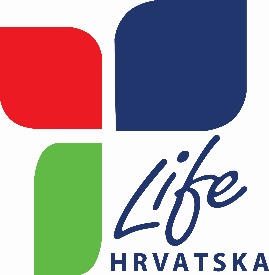 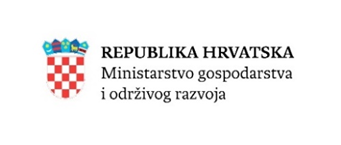 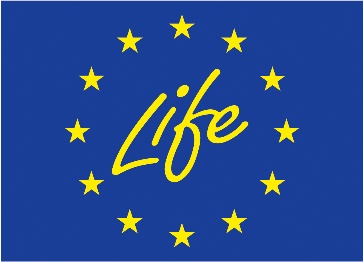 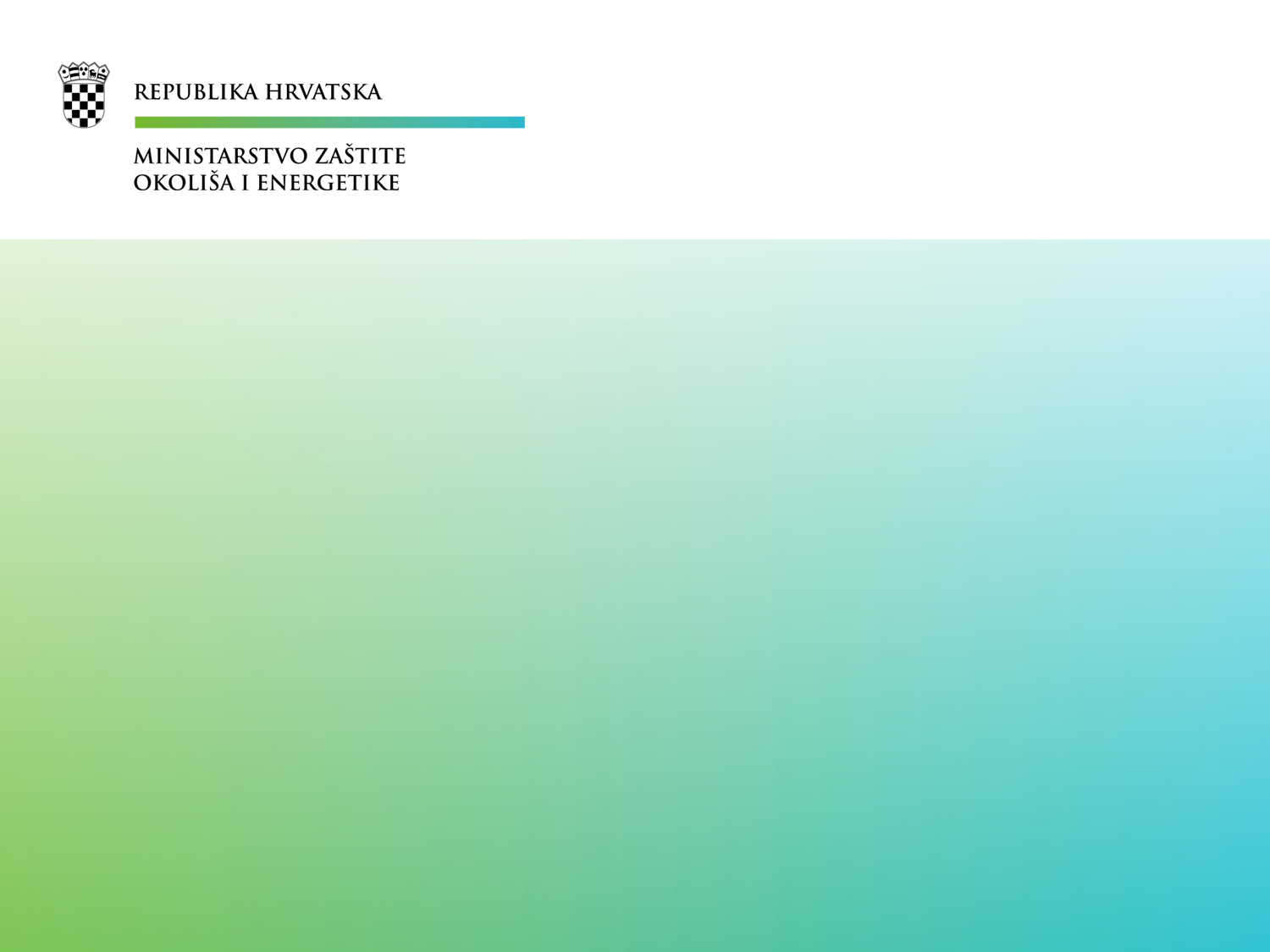 Hvala!


KONTAKTI:
https://lifeprogramhrvatska.hr/hr/
https://www.facebook.com/lifeprogramhrvatska/

life@mingor.hr
nikolina.petkovicgregoric@mingor.hr